Miss A Gray 
Tel.0208 892 1242





 Email:info@chasebridge.richmond.sch.uk
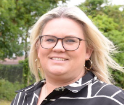 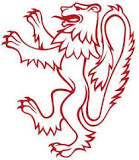 Mrs T Ferrari 
Mrs K Jackson